Свидетельство заполнено неправильно.

1) Имеются ошибки кодирования:
Внутримозговое кровоизлияние - не указана локализация, т.е. .9, а стоит .2.
Сахарный диабет - с неуточненными осложнениями? а если это словами не указано, то .9 А почему неуточненные?

2) Внутримозговое кровоизлияние следует рассматривать как макроангипатию, т.е. как осложнение диабета.


Поэтому свидетельство должно быть заполнено примерно так:

I   а) сдавление мозга    2 час.   G93.5
    б) внутримозговое кровоизлияние в полушарие    3 нед.   I61.2
    в) Сахарный диабет 2 типа с уточненным осложнением   2 года   Е11.6 

II   Нужно обратить внимание, что часть II не заполнена!
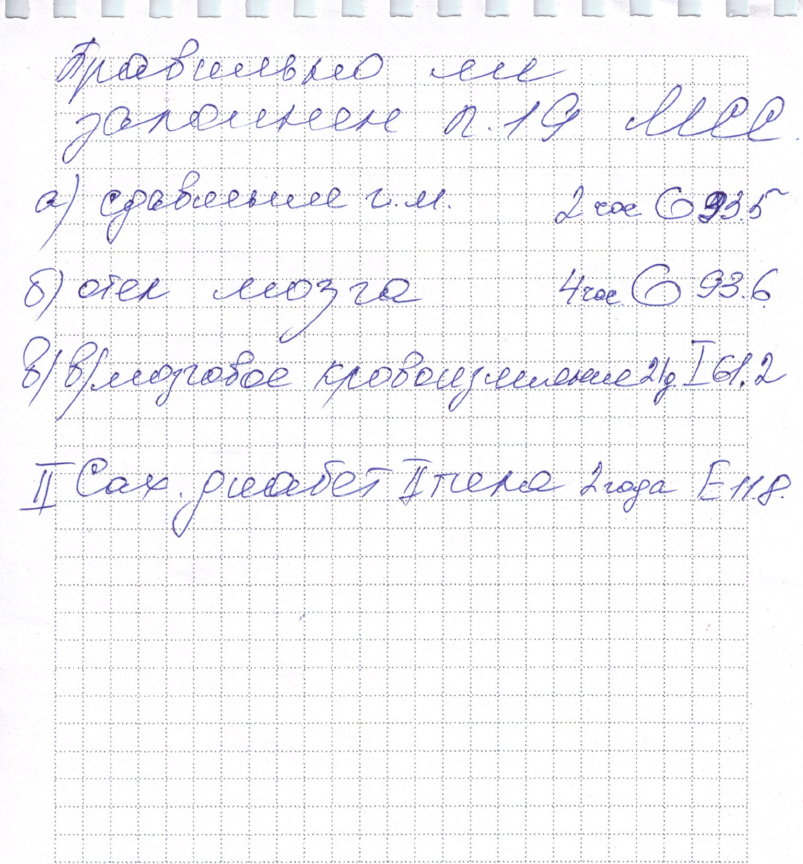 Д.Вайсман
1